SAC-442T
Building Secure, Scalable Multi-Tenant Clouds using Hyper-V Network Virtualization
Murari Sridharan 		    Yu-Shun Wang
Principal Development Lead         Program Manager

Windows Core Networking
Microsoft Corporation
Windows Server 8 is Cloud Optimized
Enable Multi Tenant Clouds
Network Virtualization. Dynamic VM Placement. Secure Isolation. …
High Scale & Low Cost Datacenters
Leverage Hardware. High Availability. SMB2. Low Cost Storage. …
Manageable & Extensible
WMIv2. PowerShell. Extensible Switch. …
Agenda
Build multi-tenant clouds efficiently at scale
	with Hyper-V Network Virtualization 
Ecosystem requirements
Partner opportunities

You’ll leave with examples of how to
Make your datacenter dynamic and efficient
Build network virtualization capabilities in your hardware
Extend network virtualization capabilities of Windows Server 8
Conventional datacenter is overprovisioned
Resource Fragmentation
Spanning Tree Protocol eliminates paths
	Good links that you paid for can’t be used

VLANs needed to divide up servers to limit packet storms and control plane traffic
Resource Fragmentation
Aggregation
Switch
VLAN tags
Size restrictions due to broadcast traffic overhead

Lots of small Layer-2 networks limited by concurrent VLAN tags
ToR
VMs
Static Workload Assignment
Server location on the LAN determines its network address

Migrating workloads requires network reconfiguration
	Inefficient and error prone
Dynamic Reconfiguration is Error Prone
Aggregation
Switches
VLAN tags
ToR
ToR
VMs
Conventional datacenter is overprovisioned
Multi-tenancy makes it worse
Multi-Tenancy on Shared Infrastructure
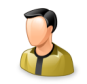 Tenant Networks
N  Tenants
Multi-tenant Datacenter
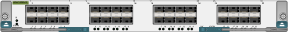 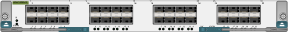 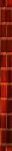 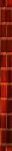 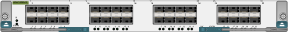 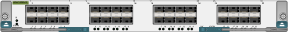 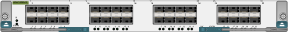 Contoso
Contoso
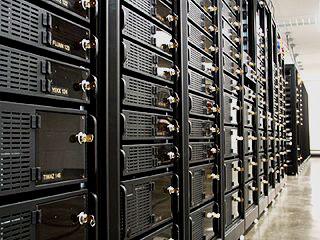 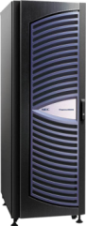 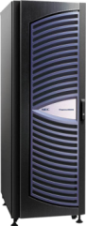 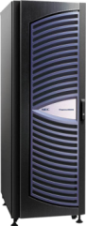 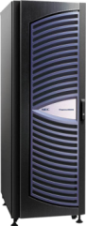 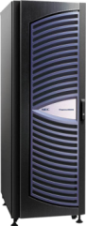 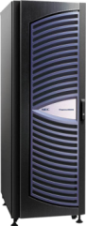 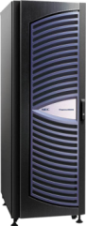 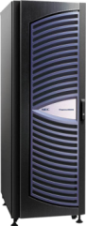 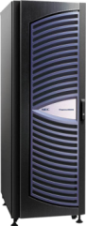 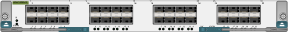 N.W. Traders
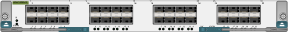 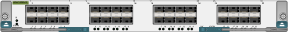 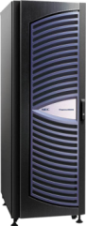 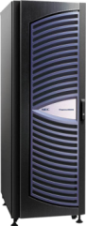 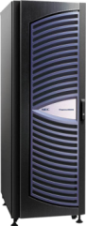 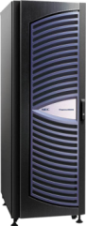 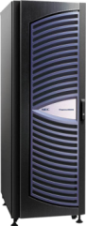 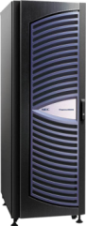 NW
Traders
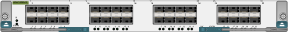 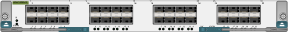 Woodgrove Bank
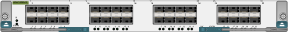 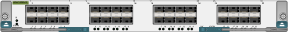 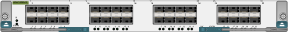 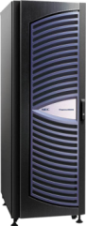 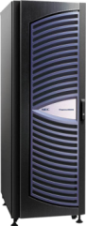 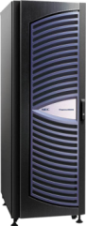 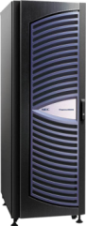 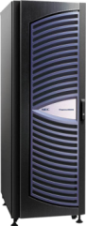 Move
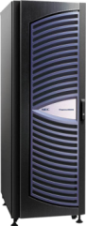 Woodgrove Bank
Any Service, Any Server, Any Cloud
demo
Bring your network to the cloud
Onboarding Contoso to the Cloud
Demo: Hybrid Cloud
Contoso
CloudNet Hosting Solutions
Hoster Datacenter
WEB
SQL
157.0.1.111
Contoso
10.0.1.4
10.0.1.3
Customer Addresses
Provider Addresses
Hybrid Cloud
Enterprises
Seamless migration to the cloud
Preserve host settings, IP addresses and policy

Cloud Administrator
Easy to on-board tenants
Flexible VM placement requiring no network reconfiguration
Manage large number of tenant networks
Hyper-V Network Virtualization
Blue VM
Red VM
Blue network
Red network
Virtualization
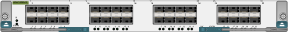 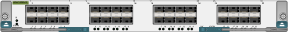 Physical
network
Physical
server
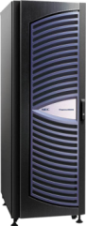 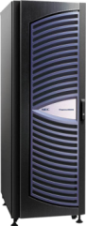 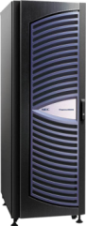 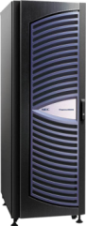 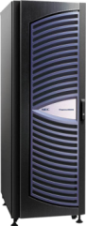 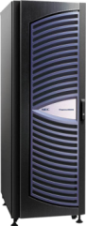 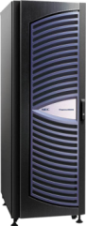 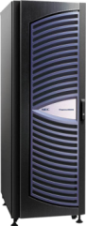 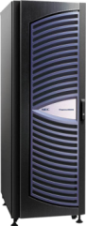 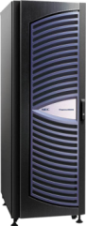 Server virtualization
Run multiple virtual serverson a physical server
Each VM has illusion it is running as a physical server
Hyper-V Network Virtualization
Run multiple virtual networks on a physical network 
Each virtual network has illusion it is running as a dedicated fabric
Hyper-V Network Virtualization
Location independent addressing by virtualizing the IP address

Create virtual Layer-2/Layer-3 topologies over any  physical network that supports bi-directional IP connectivity

Physical network for example can be hierarchical 3-tier network, full bi-section bandwidth Clos network or a large Layer-2 

Virtual networks can span over multiple physical subnets and across multiple sites
Network Virtualization
Generic Routing Encapsulation (GRE)
IP Address Rewrite
Generic Routing Encapsulation
1 Provider Address per HOST (shared by all VMs on the host)
Embed Tenant Network ID in the GRE header Key field
GRE Key=20
MAC
10.1.1.1110.1.1.12
192.168.2.22192.168.5.55
GRE Key=30
10.1.1.1110.1.1.12
192.168.2.22192.168.5.55
MAC
192.168.2.22
192.168.5.55
1:N
10.1.1.11
10.1.1.11
10.1.1.12
10.1.1.12
10.1.1.1110.1.1.12
10.1.1.1110.1.1.12
10.1.1.1110.1.1.12
10.1.1.1110.1.1.12
Impact of GRE on Performance
Host Performance
Any encapsulation will break stateless offloads in the host server (LSO, Checksum, RSC, RSS, VMQ)
Engaging with IHVs to make stateless offloads GRE aware
Network Performance
Multiple PAs can be associated with a physical server (M:N mapping of CA:PA) providing additional entropy
Lowers burden of virtualization on the network infrastructure
Deeper multi-tenancy integration requires changes to network devices/appliances, irrespective of the tunneling mechanism
Address Rewrite
Each VM IP (CA) is mapped to a unique Provider Address (PA)
Regular TCP/IP packets on the wire
192.168.2.22192.168.5.55
192.168.2.23192.168.5.56
192.168.5.55
192.168.5.56
192.168.2.22
192.168.2.23
10.1.1.11
10.1.1.11
10.1.1.12
10.1.1.12
10.1.1.1110.1.1.12
10.1.1.1110.1.1.12
10.1.1.1110.1.1.12
10.1.1.1110.1.1.12
Address Virtualization Summary
GRE Encapsulation
Deeper Multi-Tenancy Integration
IP Rewrite
Performance  and Compatibility
Standards based – RFCs 2784 & 2890

As few as one IP address per host lowering burden on the switches
Full MAC headers and explicit Tenant Network ID marking supports for traffic analysis, metering and control
No need to upgrade existing NICs, existing switches, and existing network appliances
Immediately and incrementally deployable today without sacrificing performance
Hyper-V Network Virtualization leverages both
Join the GRE ecosystemInformational RFC on Network Virtualization using GRE co-authored by Arista, Broadcom, Dell, Emulex, HP, Intel & Microsoft
Call to Action
NIC vendors
	Implement GRE compatible hardware offloads
	
Switch vendors
	Use Tenant Network ID for ECMP, QoS, ACLs

Appliance vendors
	Build GRE multi-tenant-aware products

Network management software
	Build multi-tenancy aware control plane
Software-Based Isolation
Hyper-V Enforced Isolation
Red
VM 2
Red
VM 1
Green
VM 1
Server
Hyper-V Extensible Switch
Isolation based on
Tenant Network ID
Hyper-V Network Virtualization
demo
Flexible VM placement with Hyper-V enforced isolation
Demo: Hyper-V Enforced Isolation
Contoso
Hoster
Provider Addresses
Contoso
WEB
SQL
157.0.1.111
157.0.1.112
10.0.1.4
10.0.1.3
N.W. Traders
N.W Trader
Hoster Cloud
SQL
WEB
10.0.1.3
10.0.1.4
Deployment & Management
Incremental Deployment
Hoster Infrastructure
AD, DHCP, DNS, VMM, …
Cross
Premise
VPN appliances, load balancers, proxies, …
Tenants
Database Cluster
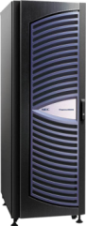 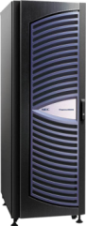 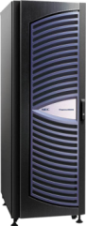 Internet
Storage / SAN
CorpNet / Enterprise Infra: AD, DNS, DHCP, …
Windows Server 8 Hyper-V
Network Virtualization
Call to Action
Build cross-premise GRE gateway to connect public and private clouds

Build high-speed GRE gateway appliance to non-virtualized hardware devices

Incorporate gateway functionality into Top of Rack switches, storage appliances, load balancers, routers etc. or build a stand-alone appliance.
Management Primitives
Remote management using WMI/PS 

APIs to keep policy up-to-date to reflect VM migration

Logs for auditing
Hyper-V Network Virtualization
Flexible VM Placement
Decouples physical infrastructure from tenant’s virtual network

Administer VMs and the network separately
Allow VM placement to occur independently of network topology

Scalable Layer-3 solution
Immediately deployable on existing hardware & network gear
Supports hierarchical and flat network topologies
Call to Action
Join the GRE ecosystem


Build management software and a multi-tenancy aware control plane


Build multi-tenancy aware monitoring, diagnostic tools for Hyper-V Network Virtualization
Related sessions
[SAC-437] A Deep Dive into Hyper-V Networking
[SAC-559] Extending the Hyper-V Switch
[SAC-433] Acceleration & Other NIC Technologies for the Datacenter
[SAC-439] QoS and Converged Fabric in the Datacenter
[SAC-433] Network Acceleration and other NIC Technologies for the Datacenter
[SAC-565] Windows Networking with PowerShell
Further reading and documentation
Informational RFC draft on Network Virtualization using Generic Routing Encapsulation
http://tools.ietf.org/html/draft-sridharan-virtualization-nvgre-00

Contact info – 
ws8cloudnetfb@microsoft.com
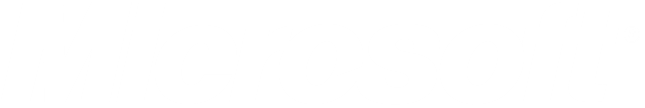 © 2011 Microsoft Corporation. All rights reserved. Microsoft, Windows, Windows Vista and other product names are or may be registered trademarks and/or trademarks in the U.S. and/or other countries.
The information herein is for informational purposes only and represents the current view of Microsoft Corporation as of the date of this presentation.  Because Microsoft must respond to changing market conditions, it should not be interpreted to be a commitment on the part of Microsoft, and Microsoft cannot guarantee the accuracy of any information provided after the date of this presentation.  MICROSOFT MAKES NO WARRANTIES, EXPRESS, IMPLIED OR STATUTORY, AS TO THE INFORMATION IN THIS PRESENTATION.